I Международная конференция по сестринскому делу
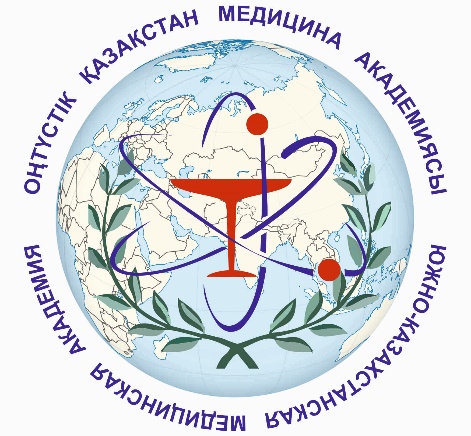 Опыт разработки образовательных программ, основанных на компетентностном подходе по специальности «Сестринское дело»
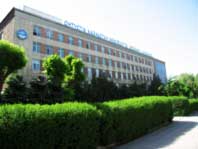 Сейдахметова А.А.
заведующая кафедрой скорой медицинской помощи и сестринского дела ЮКМА, к.м.н. Казахстан, г. Шымкент
22 – 23 июня 2018 года
Изменения в медицинском образовании
принципы Болонского процесса
компетентностный подход
конечные результаты обучения
педагогические стратегии
образовательная среда
оценка компетенций
студент-центрированное обучение
связь между исследованиями, преподаванием и обучением
Образовательные программы
Образовательные программы построены на конечных результатах обучения и Дублинских Дескрипторах
Внедрены новые дисциплины по выбору студентов, которые направлены на усиление фундаментальной подготовки специалистов
ОП отражают потребности рынка труда и согласованы со всеми заинтересованными лицами: работодателями, студентами, преподавателями
Образовательные траектории студентов построены  с учетом элективных дисциплин
Разработаны модульные интегрированные образовательные программы для подготовки специалистов по всем направлениям
Компетенции
Конечные результаты обучения
Образовательная деятельностьв соответствии с Европейскими директивами
Повышение эффективности формирования и развития базовых, профессиональных компетенций
Исследования в сестринском деле
Внедрение  и использование современных образовательных технологий
Сестринское дело в ПМСП
Повышение качества клинической подготовки через использование возможностей симуляционных технологий и стандартизированных пациентов
Совершенствование учебно-методической работы
Специализированная сестринская помощь
PBL, TBL, CBL
Сестринский уход на дому
Кредитно-модульная система обучения
Совершенствование оценки клинической практики обучающегося (менторство)
Пациент-центрированный сестринский уход
Определение стратегий оценки
Разработка матрицы компетенций
Разработка матрицы – 
формирование
компетенций по дисциплинам
Семинары по оценке вклада дисциплин в формирование компетенций
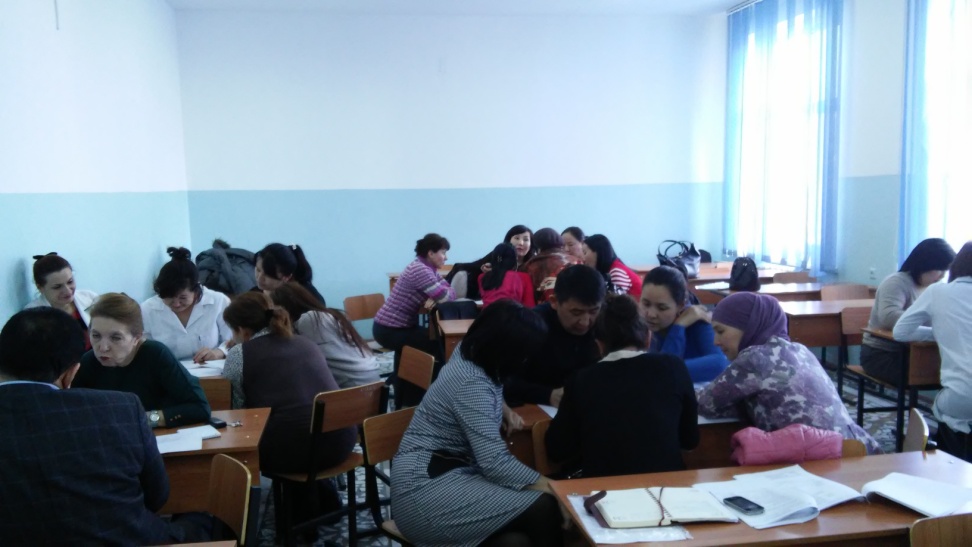 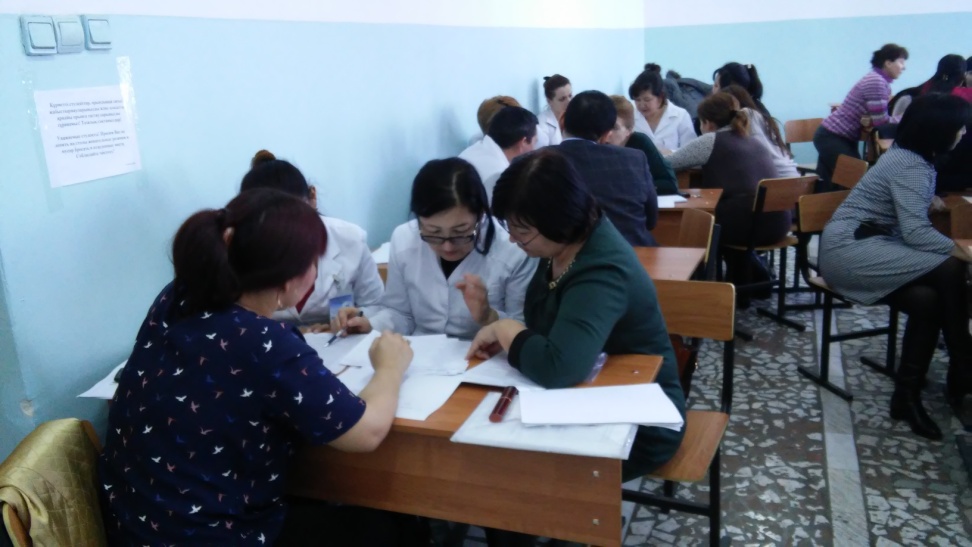 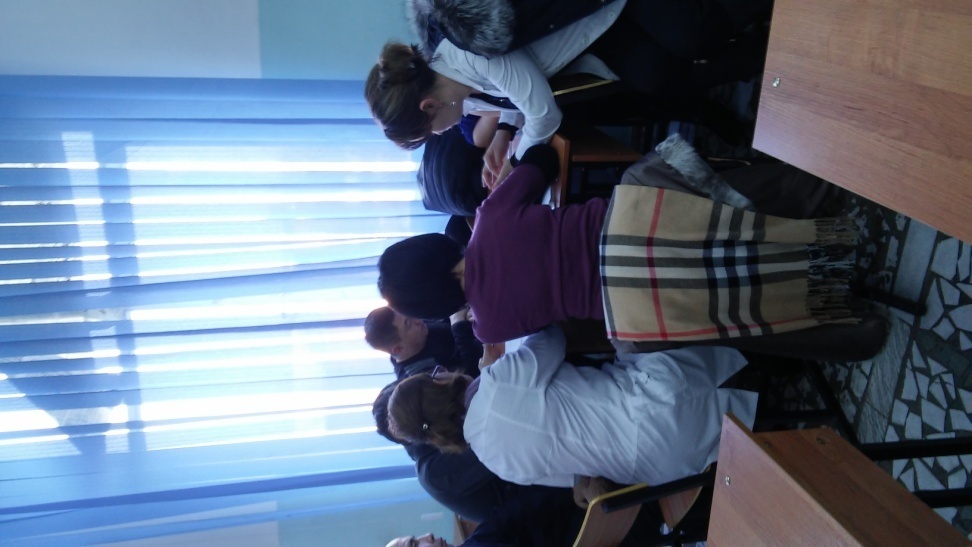 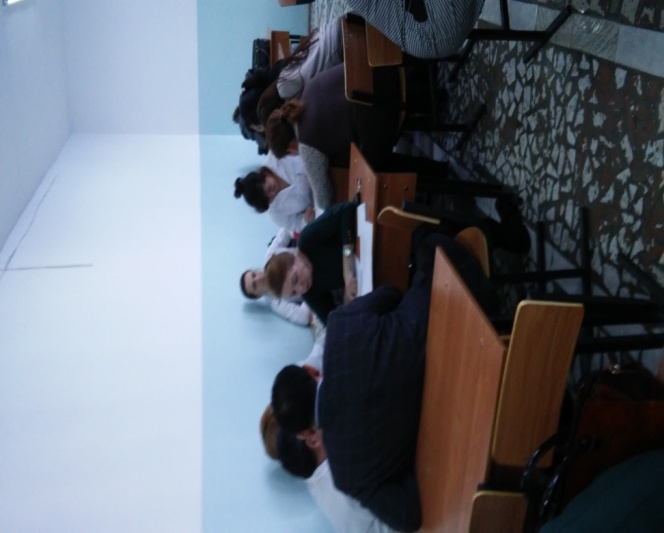 ШКАЛА ОЦЕНКИ ВКЛАДА ДИСЦИПЛИН В ФОРМИРОВАНИЕ КОМПЕТЕНЦИЙ
Круглые столы с работодателями
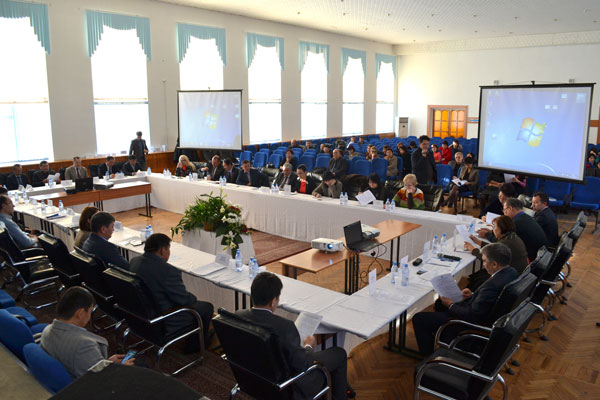 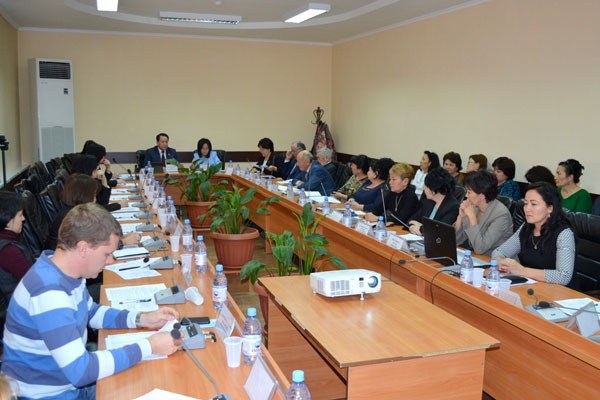 Модульные интегрированные образовательные программы
Модульная образовательная программа - эдвайзер
Модульная учебная программа- кафедры модуля
Рабочая программа дисциплины - кафедра
Тестовые задания, методы оценки
Клинический сценарий
«Оказание медицинской помощи при внезапной остановке сердца»
Дисциплина: Скорая неотложная медицинская помощь
Специальность: Сестринское дело
Целевая аудитория: студенты
В терапевтическом отделении у пациентки В. 15 лет во время вечернего обхода дежурная медицинская сестра обнаружила повышение температуры до 38,5оС. Пациентка жалуется на озноб, тянущие боли в мышцах, мышечную дрожь. В данном случае пациентке должны осуществить следующие мероприятия по уходу за больными… .
A) определить пульс
B) транспортировать в палату интенсивной терапии
C) измерить АД
D) сменить постельное белье
E) напоить больного горячим чаем, тепло укрыть больного, обложить его грелками
{Правильный ответ}= E
{Сложность}= 2
1. Тестовые  вопросы  с  множественным  выбором  (MCQ)
2. Объективный  структурированный  клинический  экзамен  (OSCE) 
3.  Прямое  наблюдение  за  процедурным  навыком  (DOPS)
4.   Оценка  на  360º
Южно-Казахстанская медицинская академия
Благодарю за внимание!